Data and AI: The Impact on Workers
Pauline T. Kim
Daniel Noyes Kirby Professor of Law
Data and AI: Impact on Workers
Monitoring and Surveillance

Bias and Discrimination

Unequal Access to Opportunities
Monitoring and Surveillance
Image from Boston Globe
Monitoring and Surveillance
Limitations of the Law:

Employee privacy protections are limited

Sensitive information can be inferred

“Consent” may be a defense
Bias and Discrimination
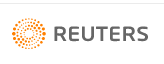 Bias and Discrimination
Limitations of the Law:

Proxies exist for protected characteristics
Identifying bias requires access to data
Evaluating employer justifications is difficult with AI
New Intermediaries / Unequal Access
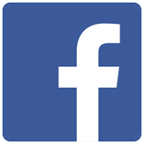 Targeted Audience
Recipients
Ad Targeting Algorithm
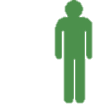 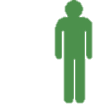 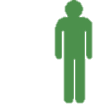 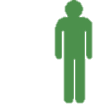 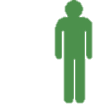 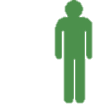 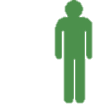 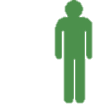 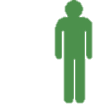 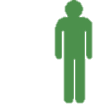 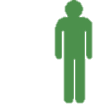 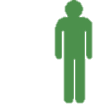 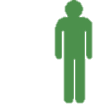 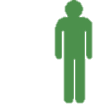 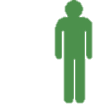 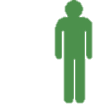 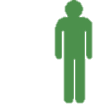 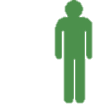 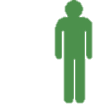 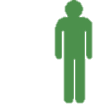 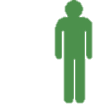 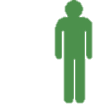 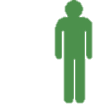 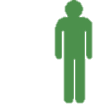 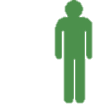 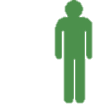 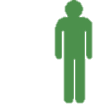 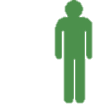 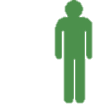 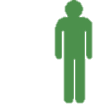 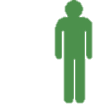 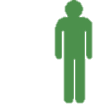 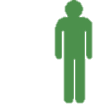 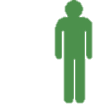 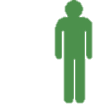 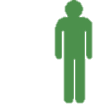 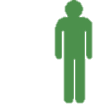 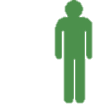 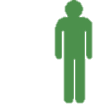 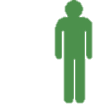 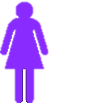 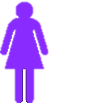 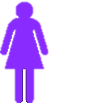 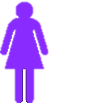 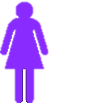 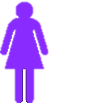 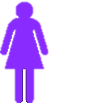 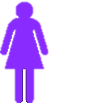 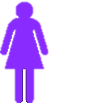 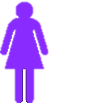 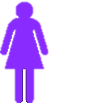 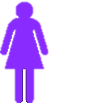 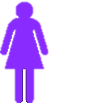 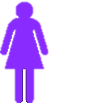 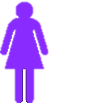 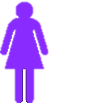 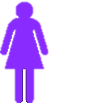 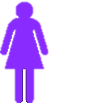 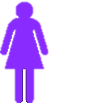 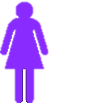 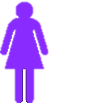 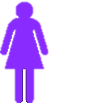 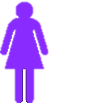 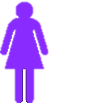 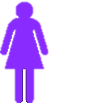 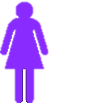 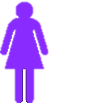 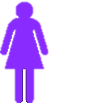 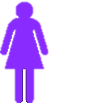 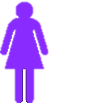 New Intermediaries / Unequal Access
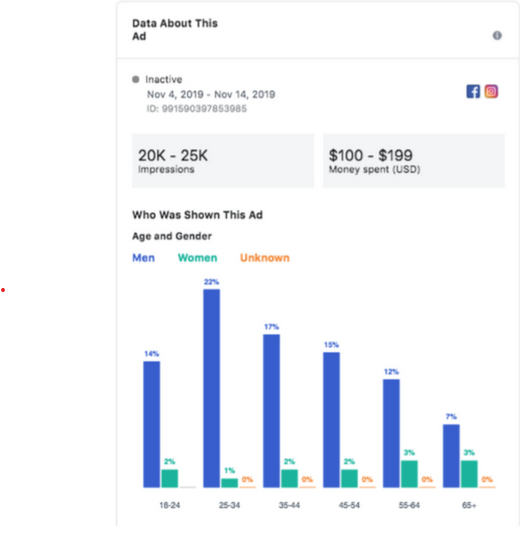 New Intermediaries / Unequal Access
Limitations of the Law:

Uncertain liability for intermediary discrimination

Platforms claim immunity under CDA section 230
Moving Forward
Beware unintended consequences and premature safe harbors
Create transparency
Permit research / facilitate auditing
Diversify tech industry
Empower workers re: impact of tech